Discovery of novel selective TLR7 agonists based on chromeno[3,4-d]imidazol-4(1H)-one and 2-(trifluoromethyl)quinoline/ quinazoline-4-amine scaffold
Ana Dolšak,1 Urban Švajger,2 Samo Lešnik,3 Janez Konc,3 Stanislav Gobec,1  Matej Sova1
1 University of Ljubljana, Faculty of Pharmacy, Aškerčeva 7, SI-1000 Ljubljana, Slovenia 
2 Blood Transfusion Centre of Slovenia, Šlajmerjeva 6, SI-1000 Ljubljana, Slovenia
3 National Institute of Chemistry, Hajdrihova 19, SI-1001 Ljubljana, Slovenia
bbbb
TOLL-LIKE RECEPTORS (TLRs) AS TARGETS
13 types 
Intracellular on endosome: 
TLR3, TLR7, TLR8, TLR9
Drug on the market - TLR7 agonist IMIQUIMOD
                               - used only locally on the skin 
                                   - unfavorable pharmacokinetic properties 
                                   (induce strong local and systemic inflammatory reactions)
                                        the need for novel  small molecule TLR modulators! 

IN SILICO DESIGN
Ligand-based virtual screening (ROCS, LiSiCA)









SYNTHESIS
Three scaffolds – development and optimization of synthetic procedures












RESULTS
CHROMENOIMIDAZOLONE series







RES

QUINOLINES





RESULTS
QUINAZOLINE series 













BIOLOGICAL EVALUATION
      - TLR7 and TLR8 agonist activity evaluation
      - HEK293 cell line, co-transfected with  hTLR7 or hTLR8 gene and an inducible
      SEAP reporter gene
     -  EC50 determination





      RESULTS: selective agonist activity on TLR7

      CYTOKINE SECRETION ASSAY
















MOLECULAR DOCKING STUDY
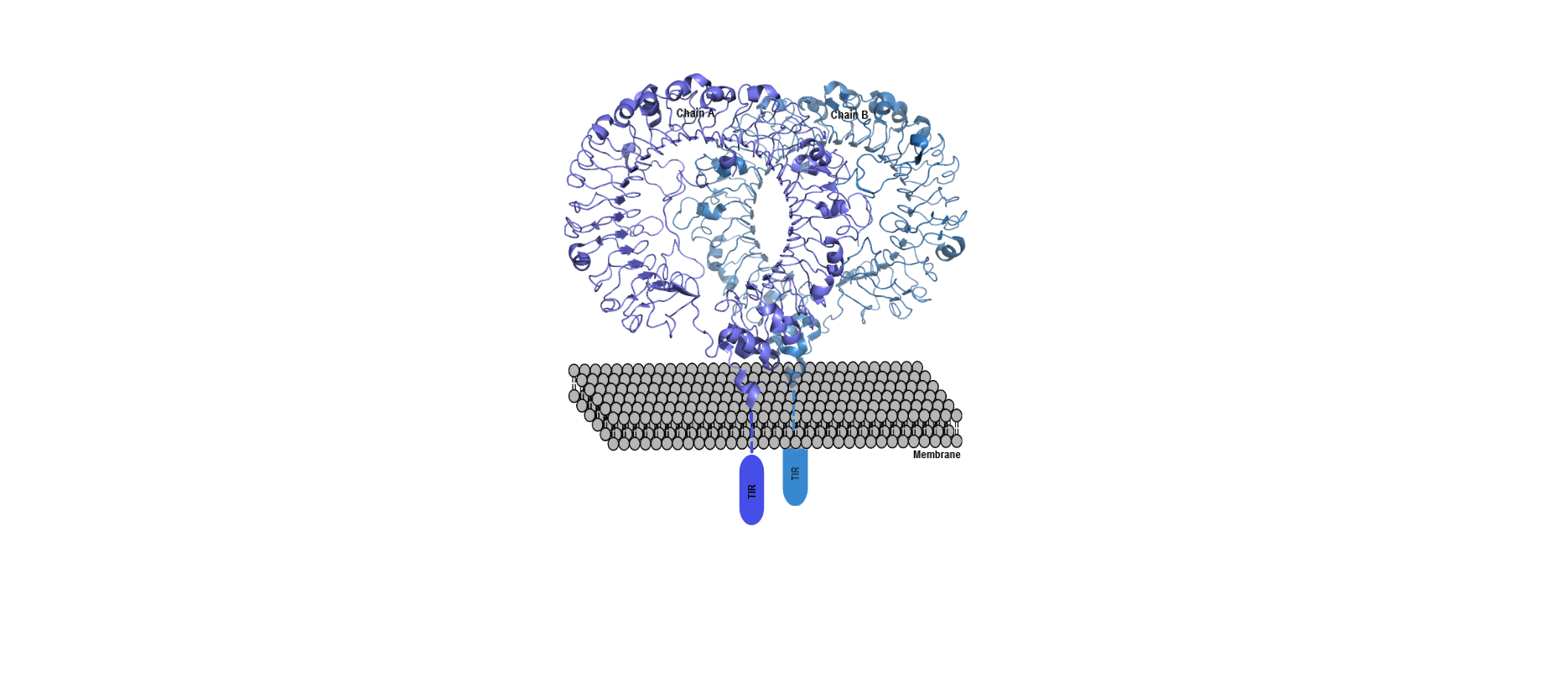 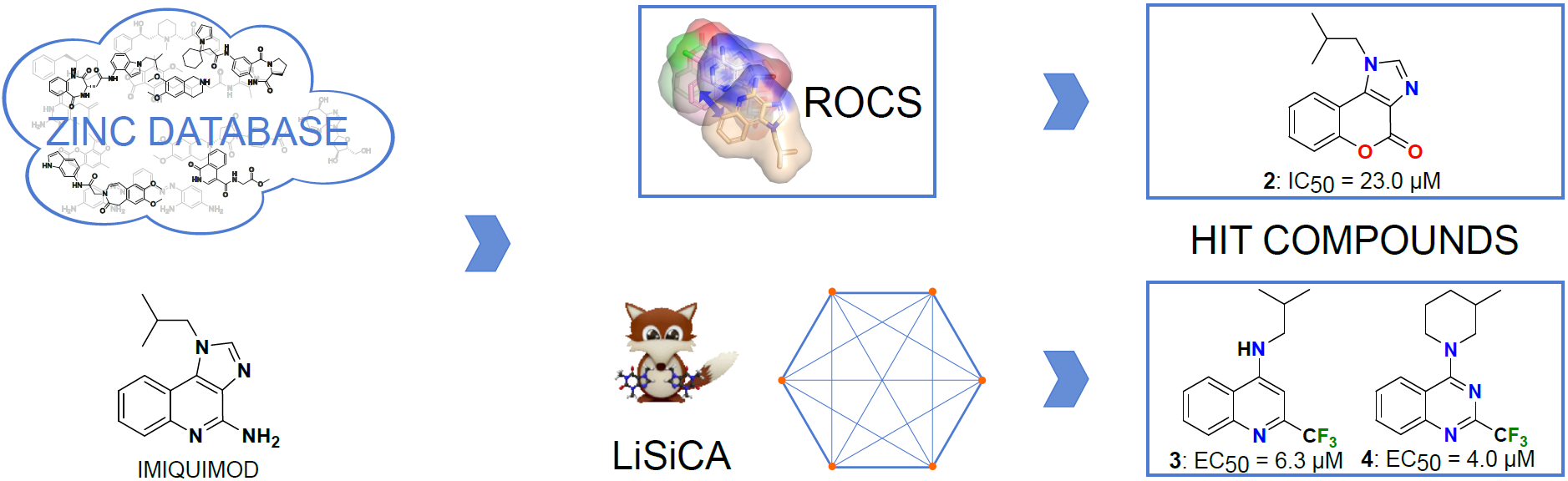 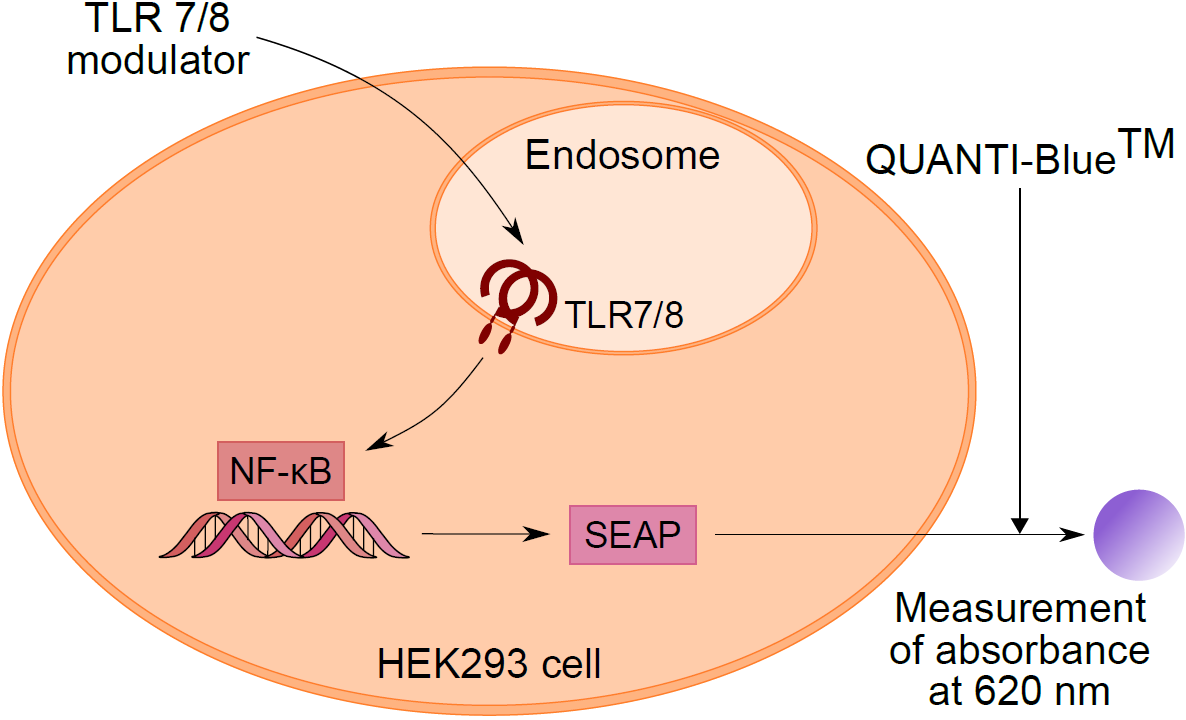 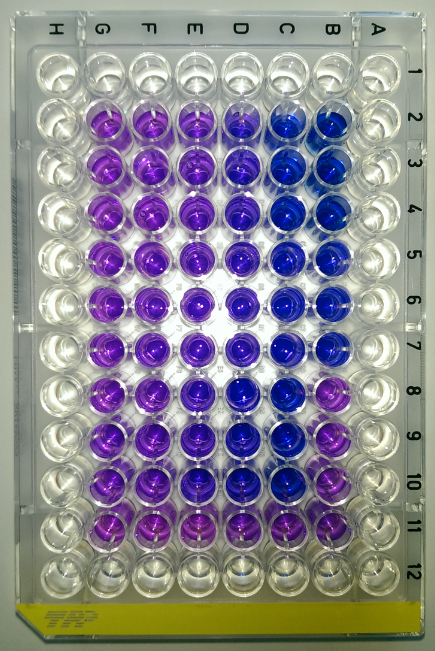 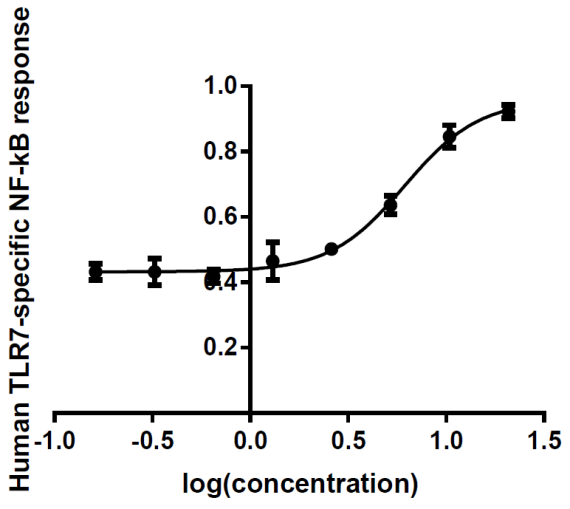 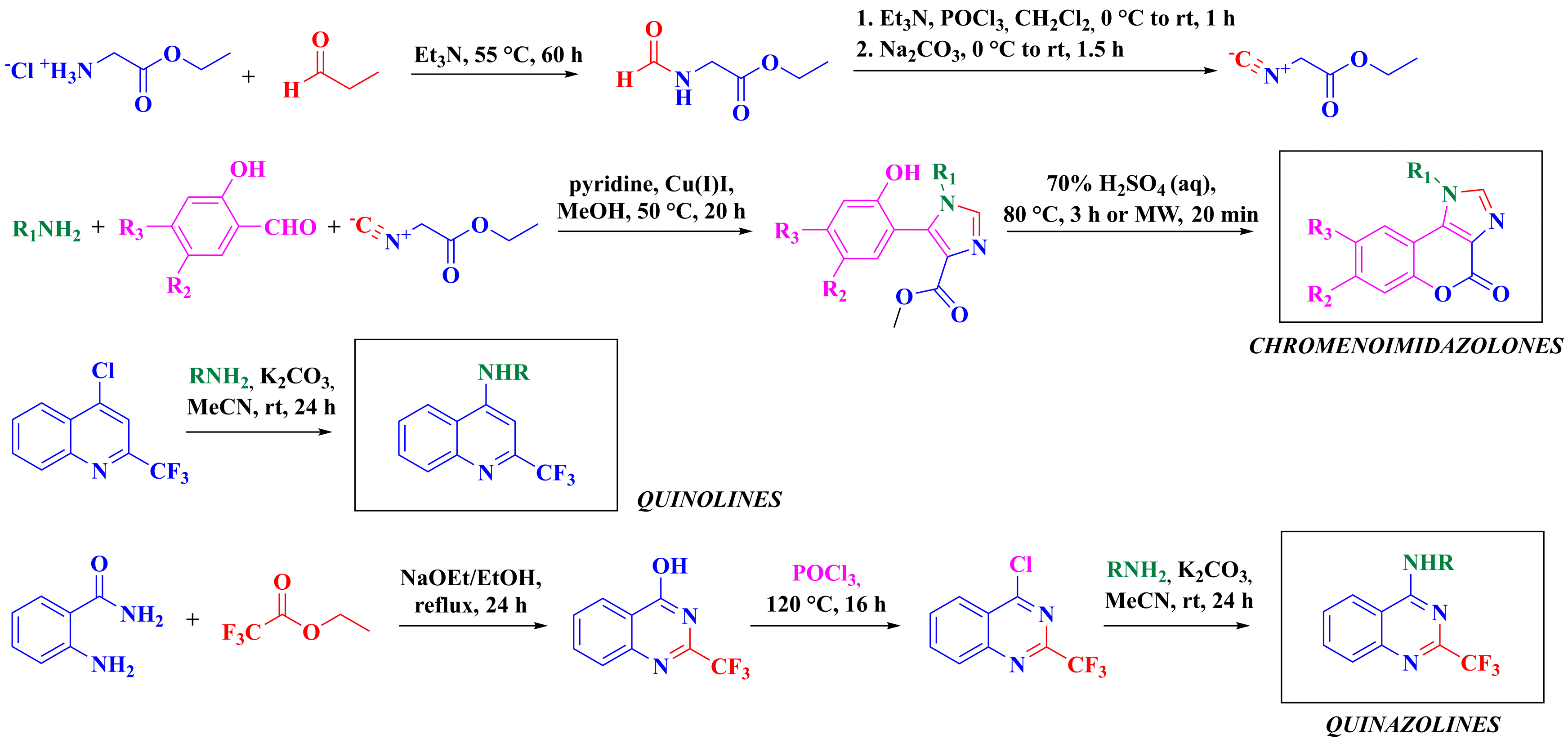 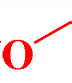 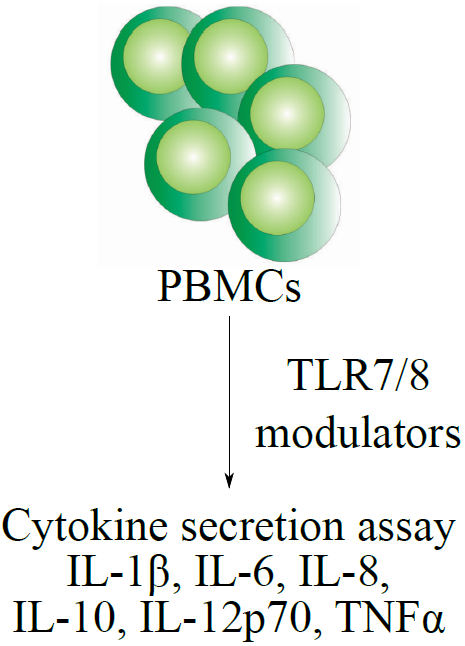 .
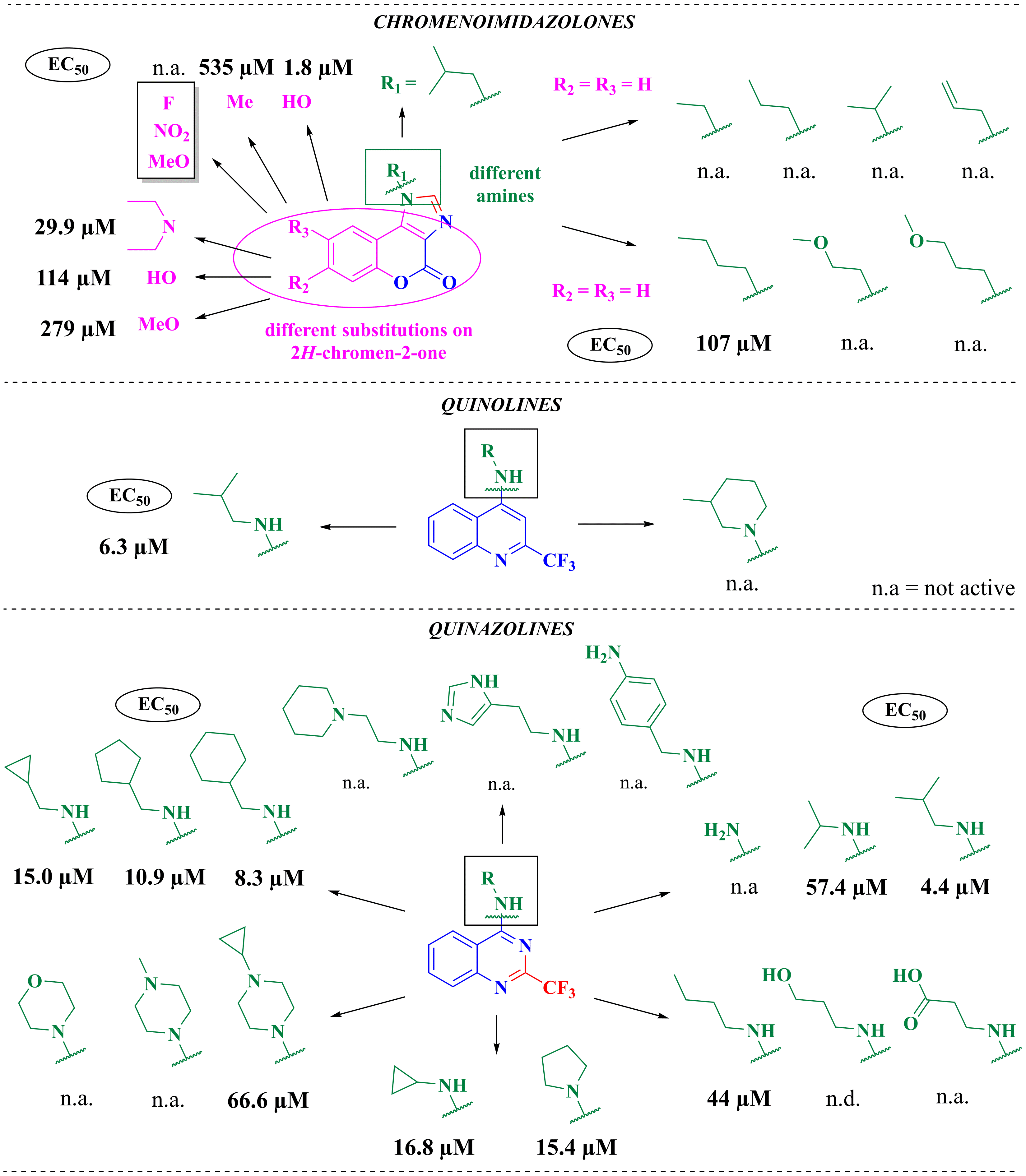 Compound 5
Compound 4
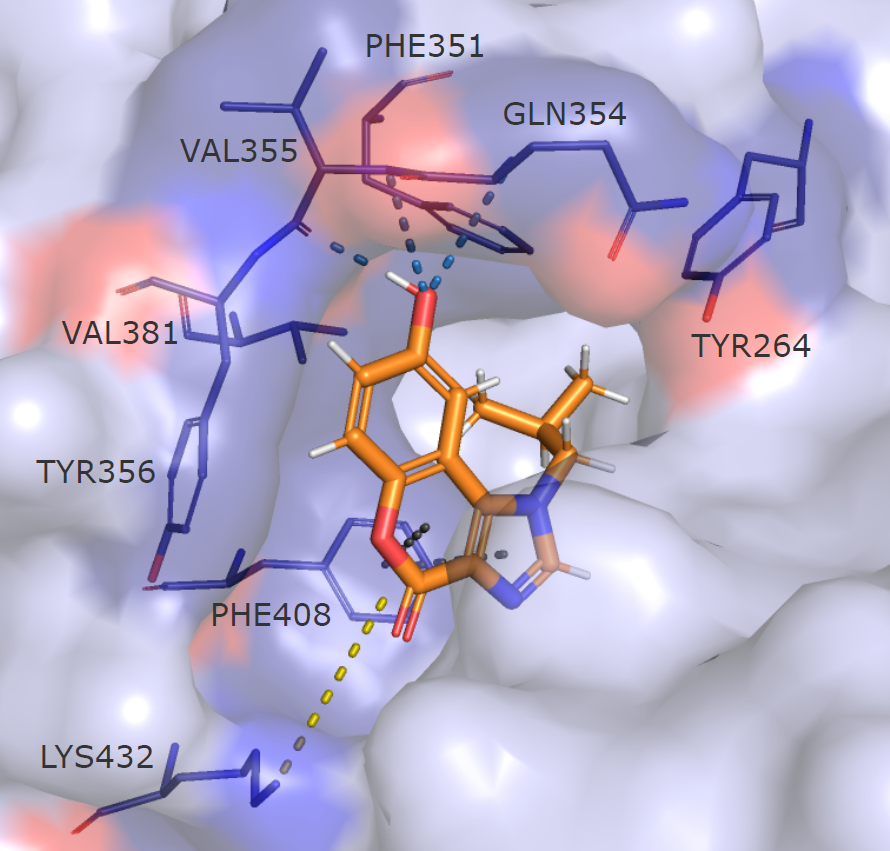 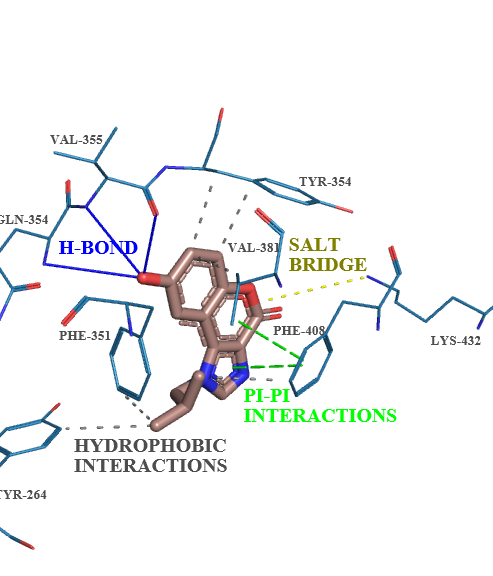 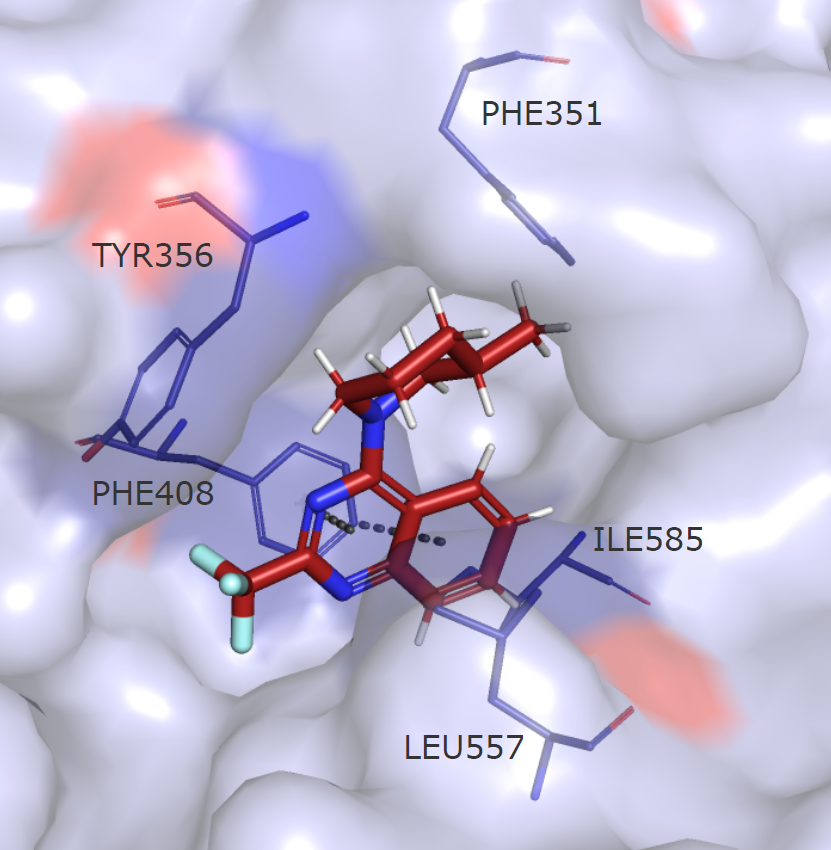 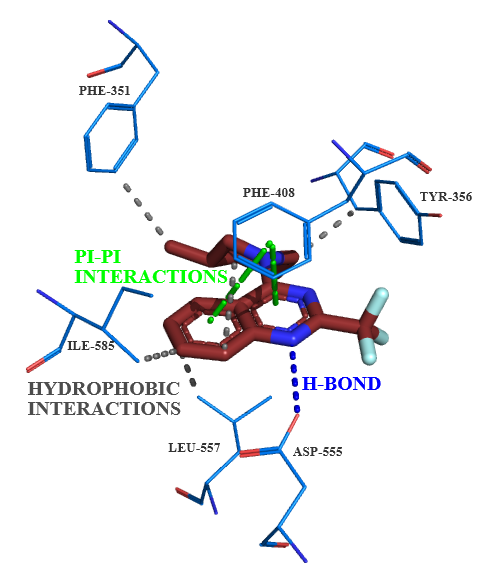 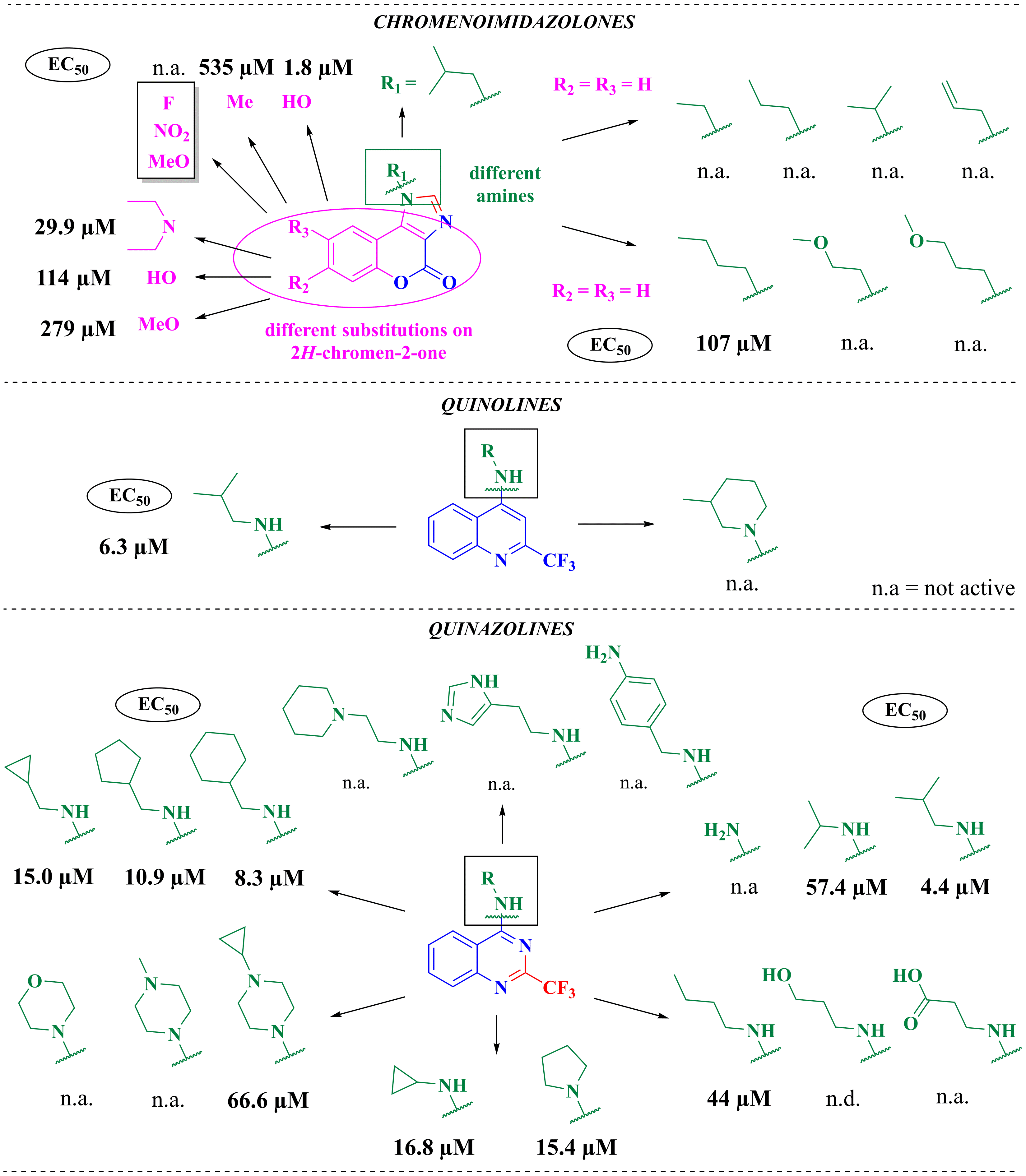 Reference: Dolšak, A. et al., Eur J Med Chem, 2019, 18; 179: 109-122
Acknowledgements: Slovenian Research Agency (research core funding No. P1-0208, project grant 
BI-US/18-20-087 and junior researcher's programme for Ana Dolšak)
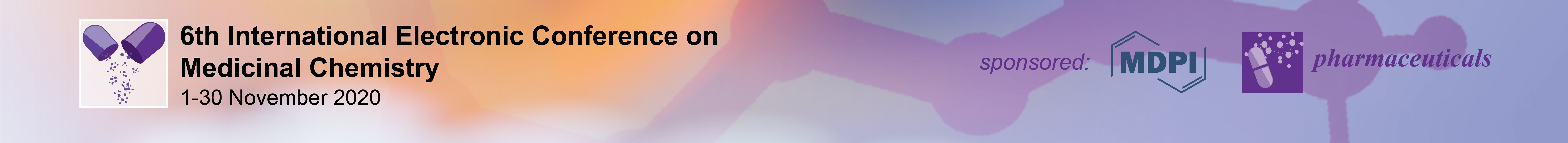